«Прямая линия как результат 
складывания и сгибания бумажного листа«
1 класс
Подготовила:
 Медведева Н.В.
 учитель начальных классов
 МАОУ «ОЦ №7»
Он от солнца прилетает,Пробивая толщу тучИ в тетрадочке бывает,А зовется просто - ...
Эта странная фигура,Ну, совсем миниатюра!И на маленький листочекМы поставим сотни ...
луч
точек
Едет ручка вдоль листаПо линеечке, по краю -Получается черта,Называется ...
прямая
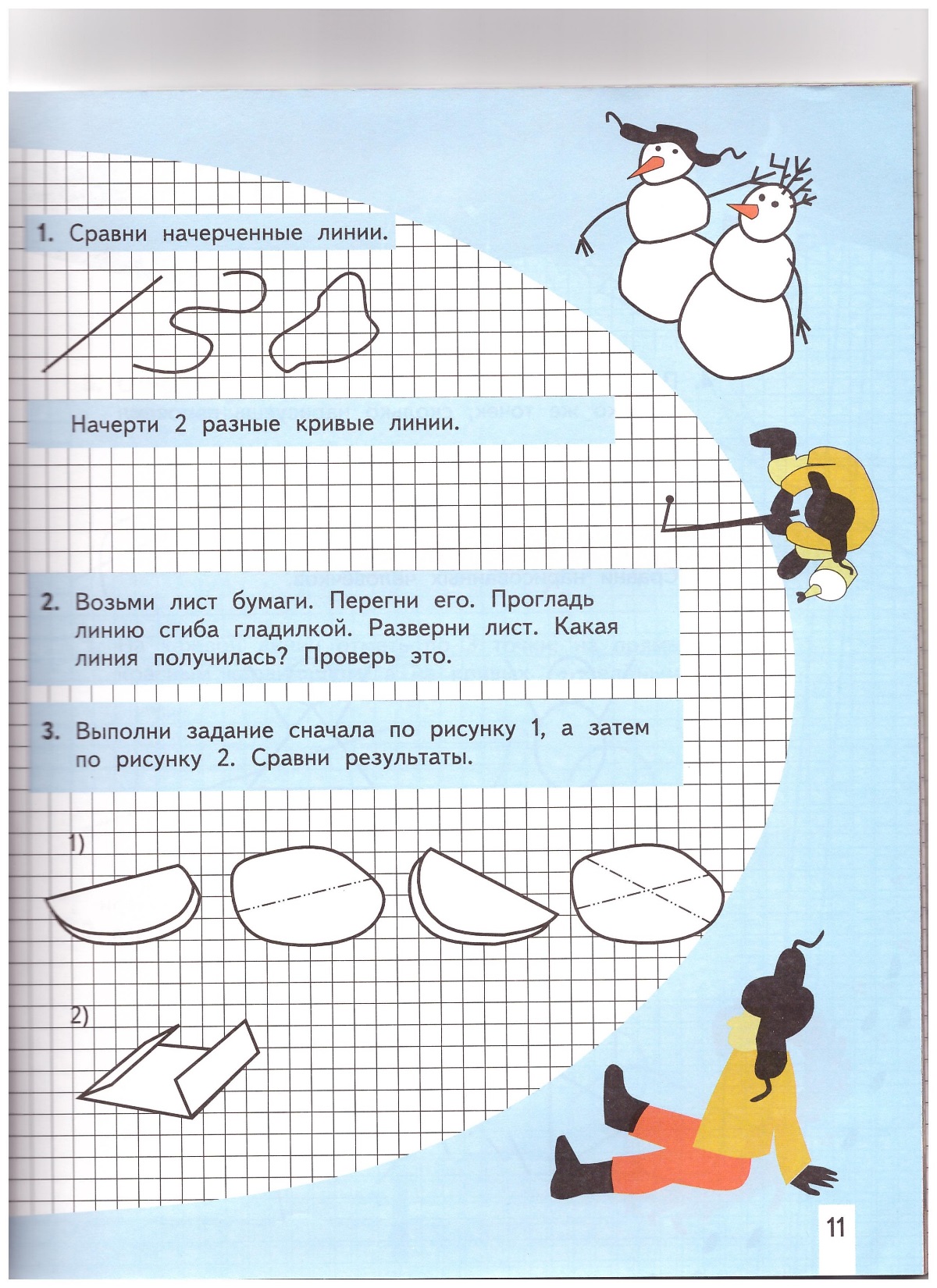 Свойство прямой линии: 
Без начала и без края
Линия прямая.
Хоть сто лет по ней иди,
Не найдешь конца пути.
Какие инструменты тебе  потребуются?
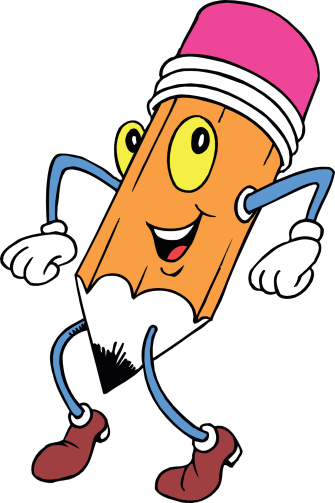 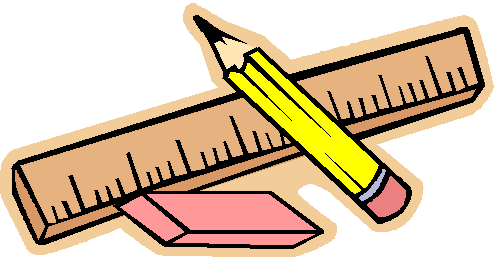 Можно ли без карандаша, линейки и других инструментов,приспособлений получить на листе бумаги прямую линию?
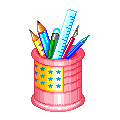 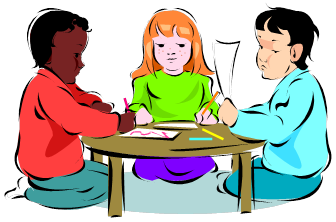 Как  сгибать и складывать бумажный лист
Правила сгибания
1. Сгибай на столе.
2. Совмещай уголки листа.
3. Проглаживай сгиб.
проглаживать сгибы можно по-разному
Физминутка на минутку
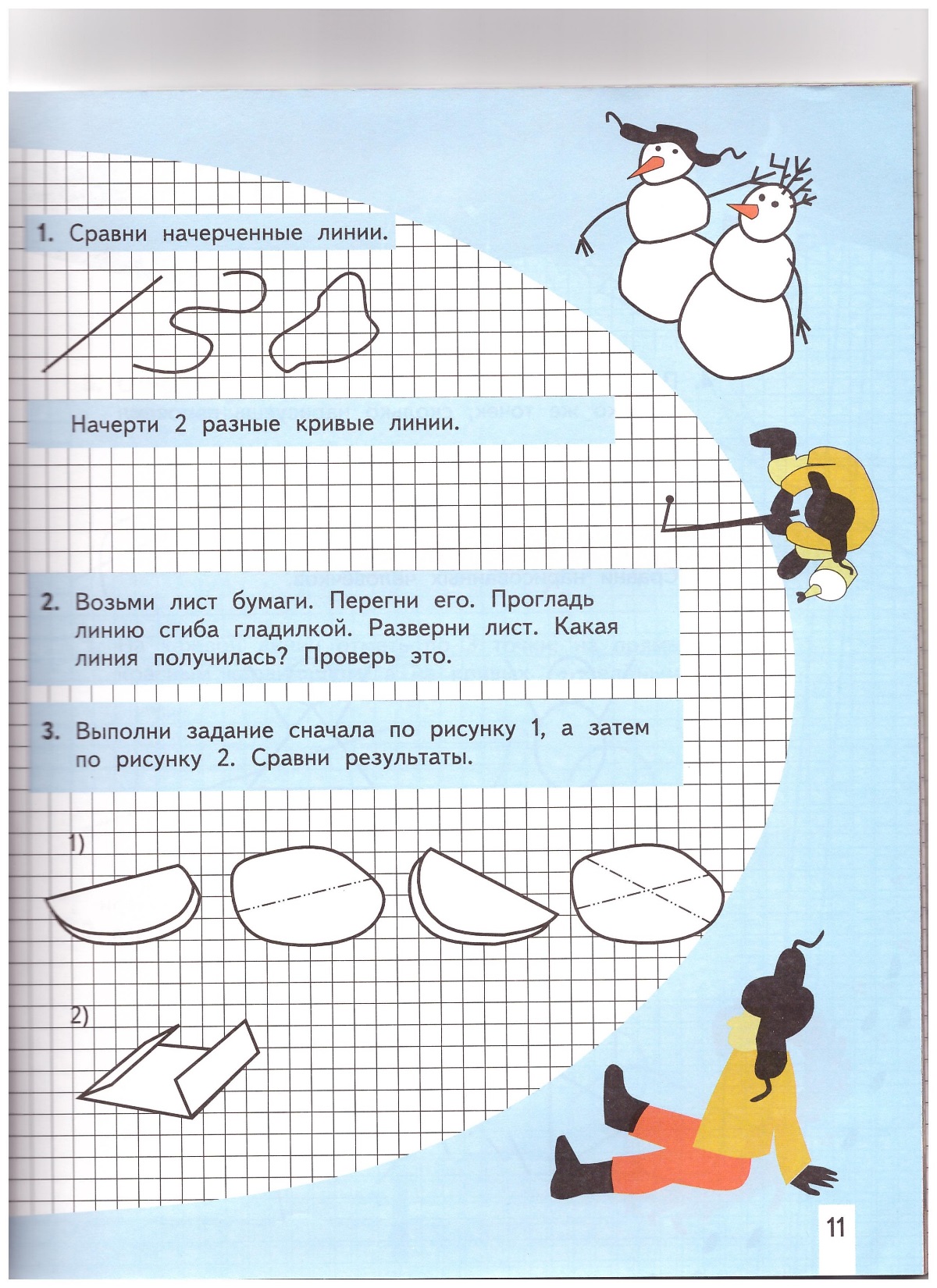 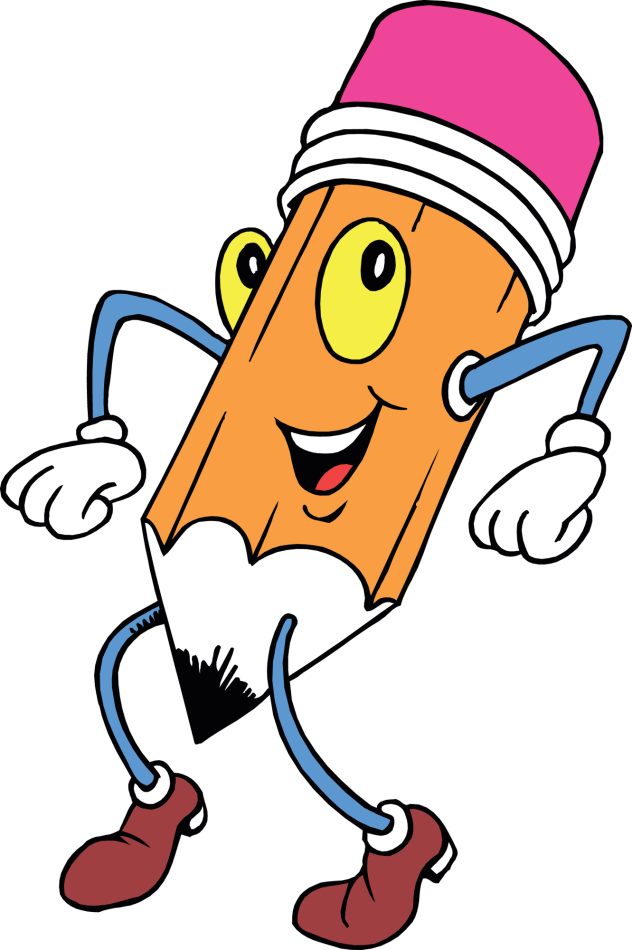 Пересекающиеся прямые
Параллельные прямые
Модель «самолёт»
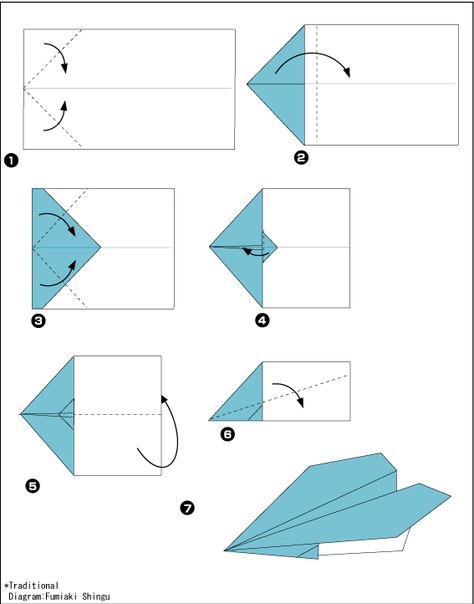 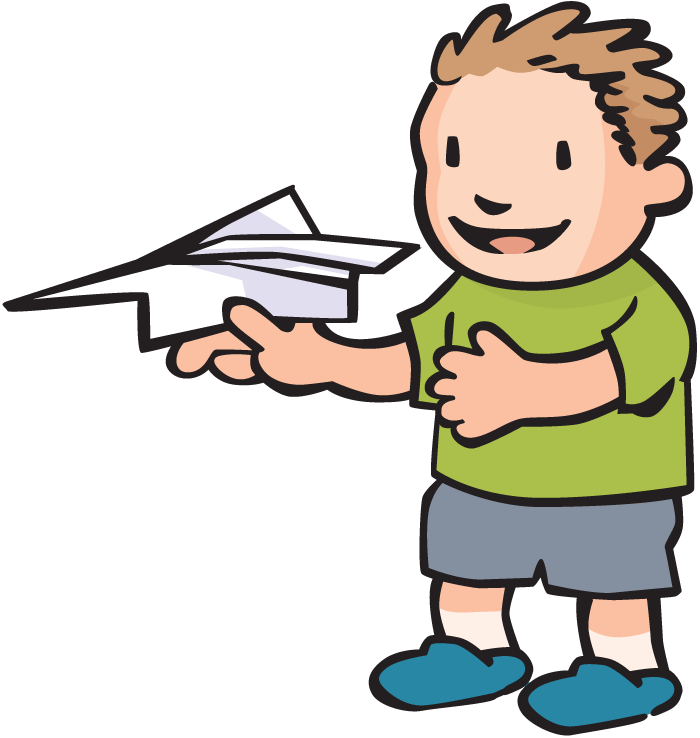 Оцени свою работу на уроке
Своей работой на уроке я доволен, так как ….
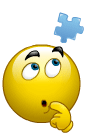 - Своей работой на уроке я не совсем  доволен, так как ….
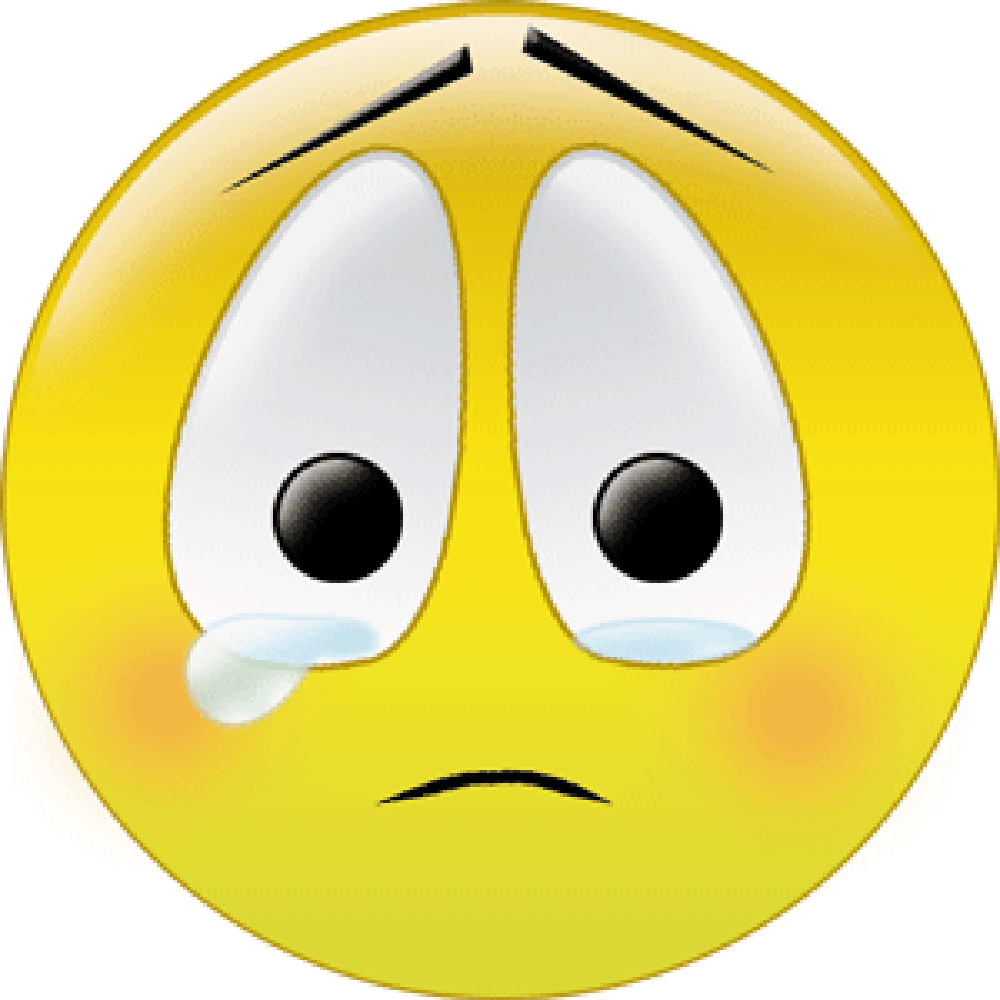 - Своей работой на уроке я совсем не доволен, так как ….
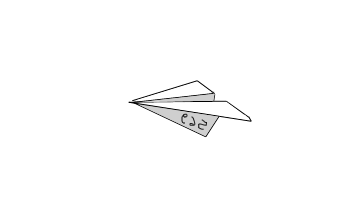 До новых встреч!
В презентации использованы изображения:
http://s1176.photobucket.com/
http://kak.znate.ru/
http://franklin.twpunionschools.org/
http://cliparts.co/
http://player.myshared.ru/
http://cs619428.vk.me/
http://mypresentation.ru/
https://bostonchildrensmuseum.files.wordpress.com
http://m.gifmania.com.tr/
http://www.playing-field.ru/